Департамент образования Администрации 
г. Екатеринбурга                                                               
Муниципальное бюджетное дошкольное образовательное учреждение – 
детский сад  № 413
ЕКАТЕРИНБУРГОВЕДЕНИЕ«Истории нашего города в людях»
Река времени
Мероприятия в рамках проекта:
Участие в вебинарах педагогов и родителей (законных представителей)
Собрание в детском саду педагогов и родителей.
Выбор мероприятий для работы (Экскурсия в библиотеку Малая Герценка, Прогулка по микрорайону улицы Посадской).
Мероприятия с детьми: тематическое занятие на тему: «Как стать купцом» (Тайны особняка Екатеринбургских купцов Ошурковых), «Как стать великим хоккеистом», «История почтовой марки»
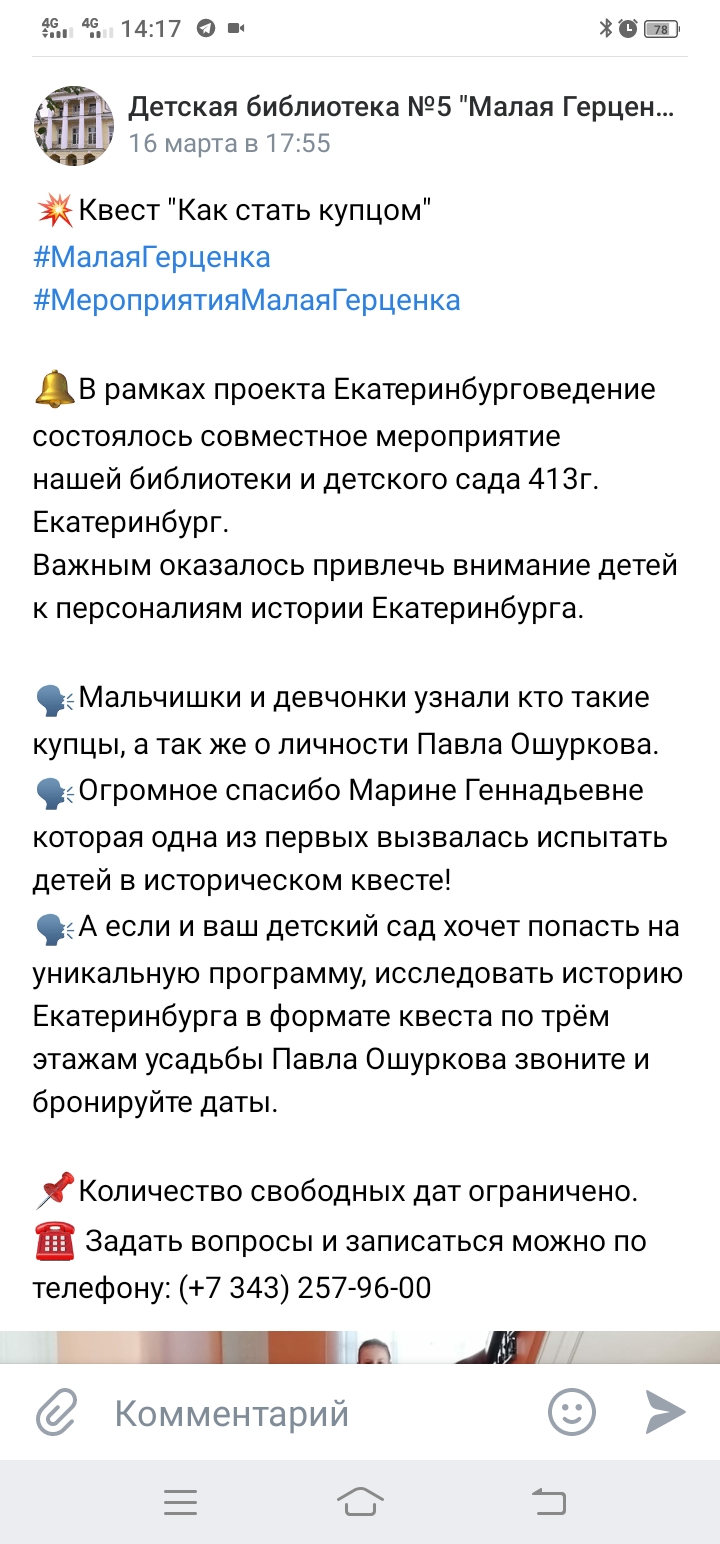 Путешествие в библиотеку Малая Герценка
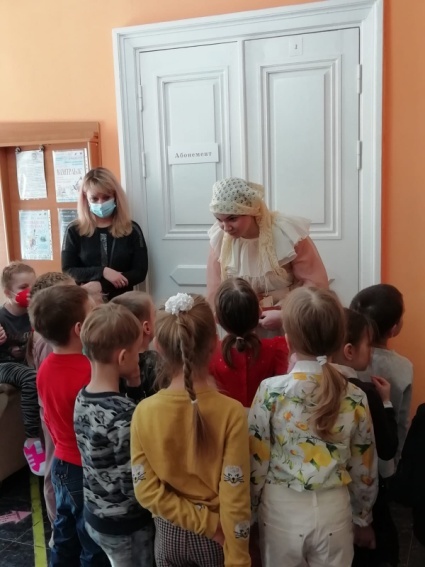 Квест-игра 
«Как стать купцом»
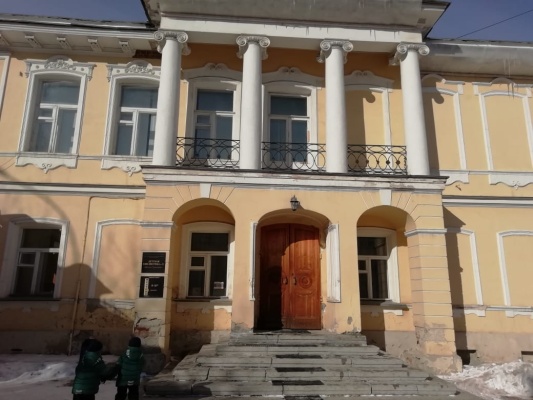 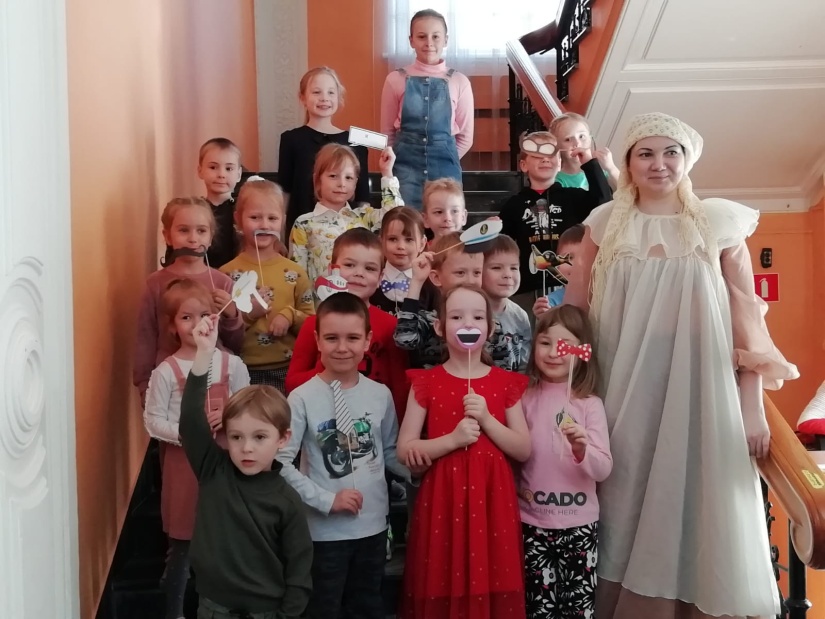 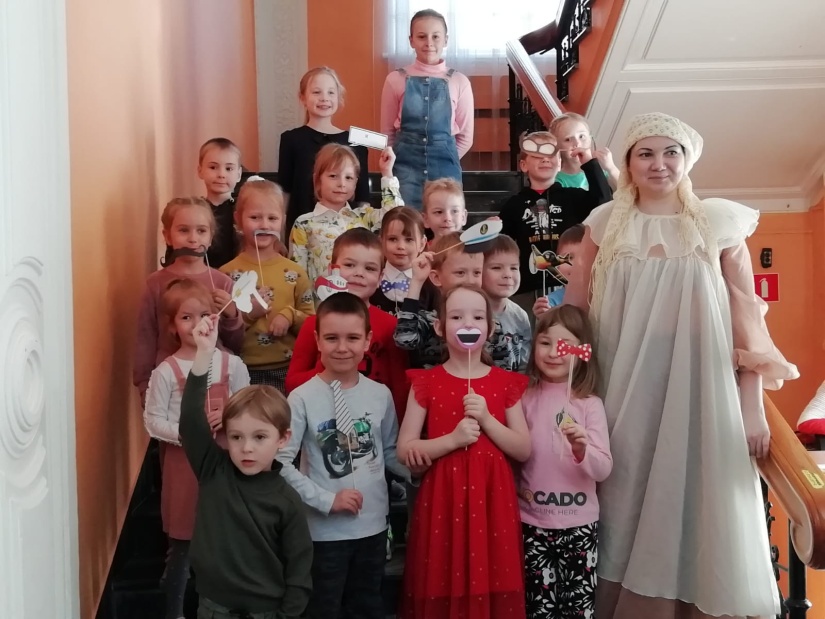 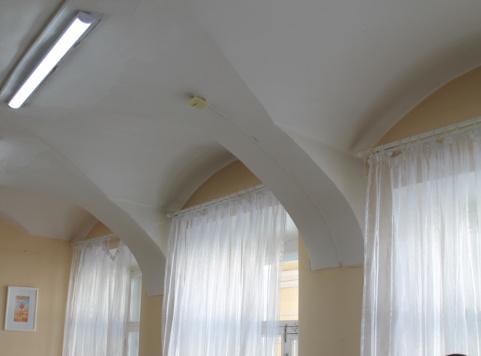 1 этаж библиотеки «Малая Герценка» ранее был Канцелярией. 
Теперь это Отдел абонемента 6+
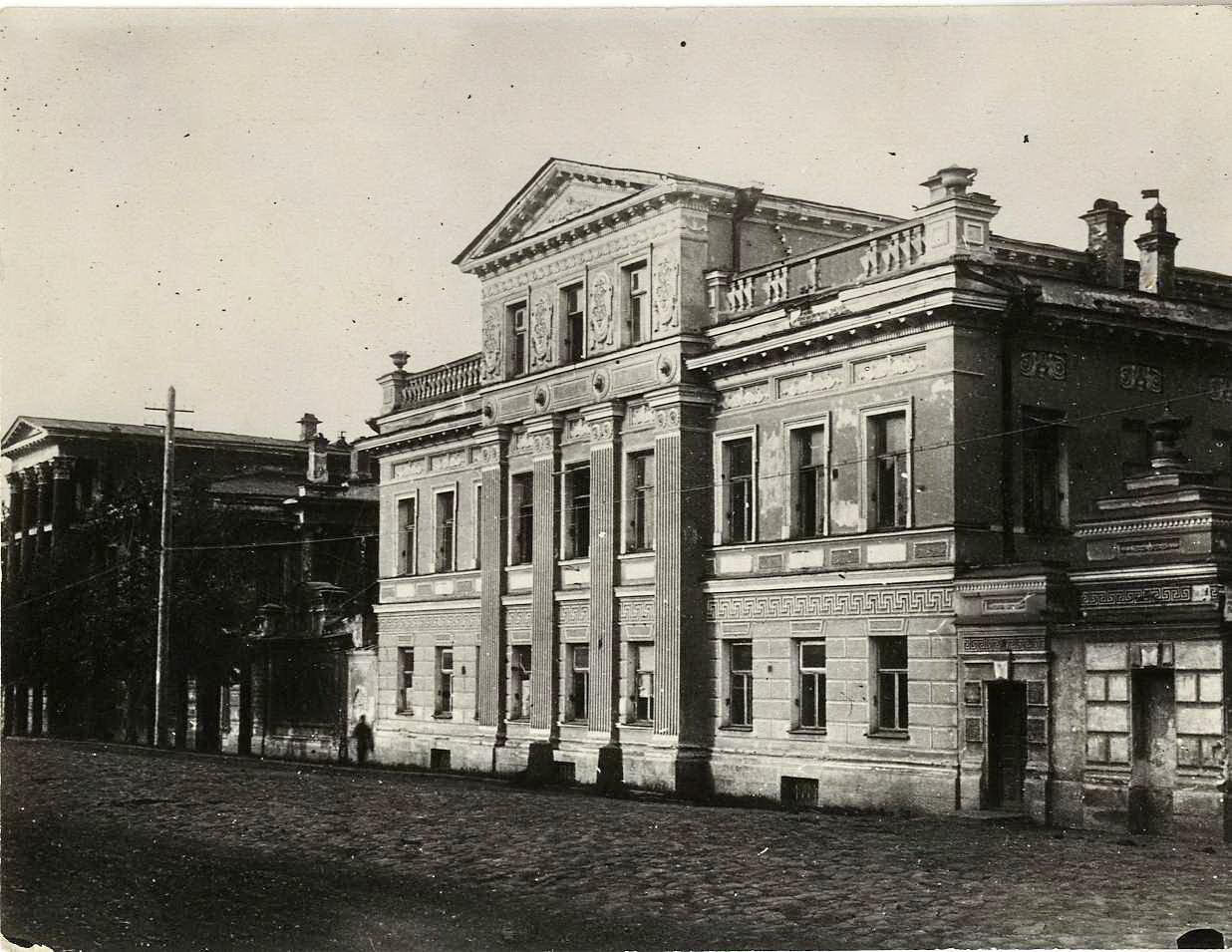 Малая Герценка (строительство 1858-1876)
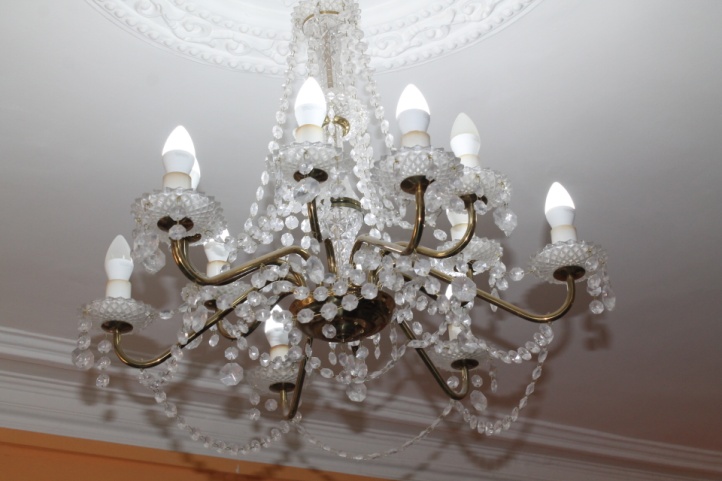 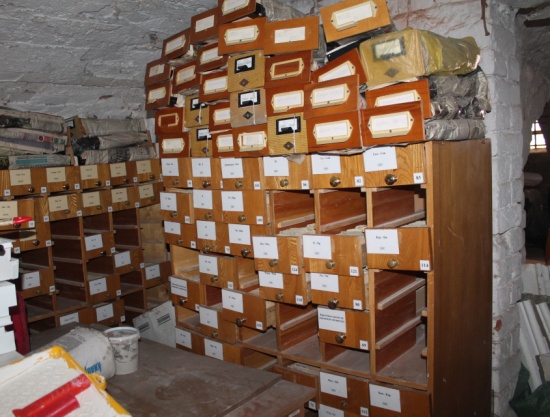 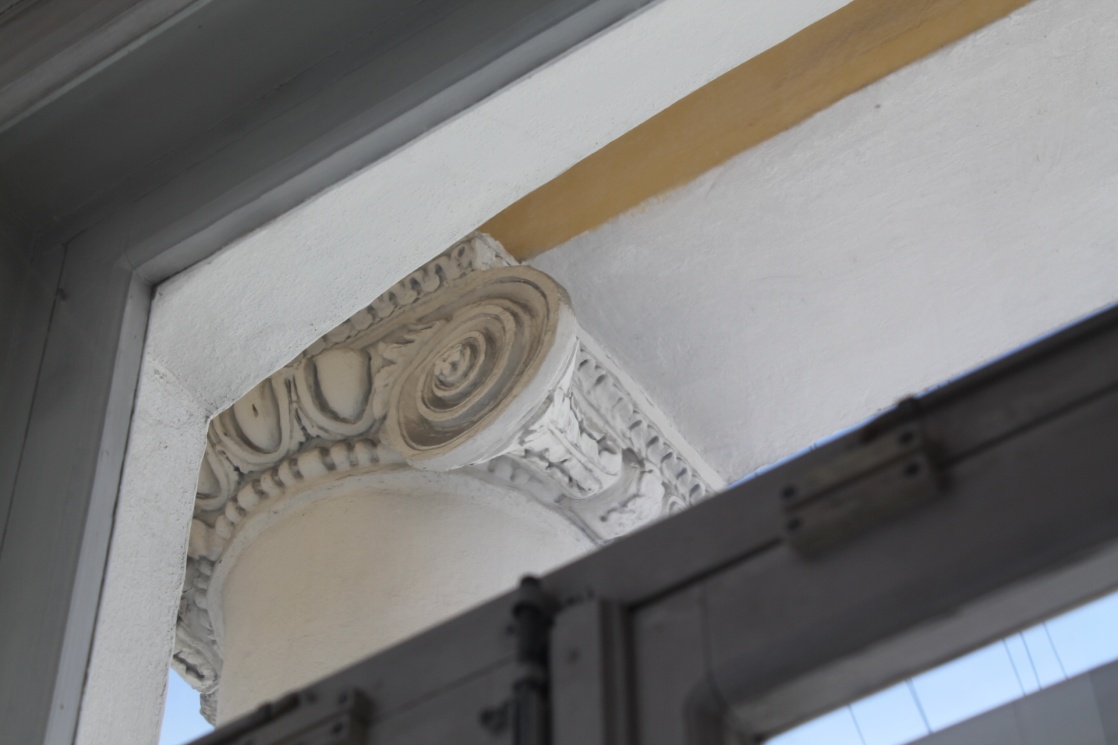 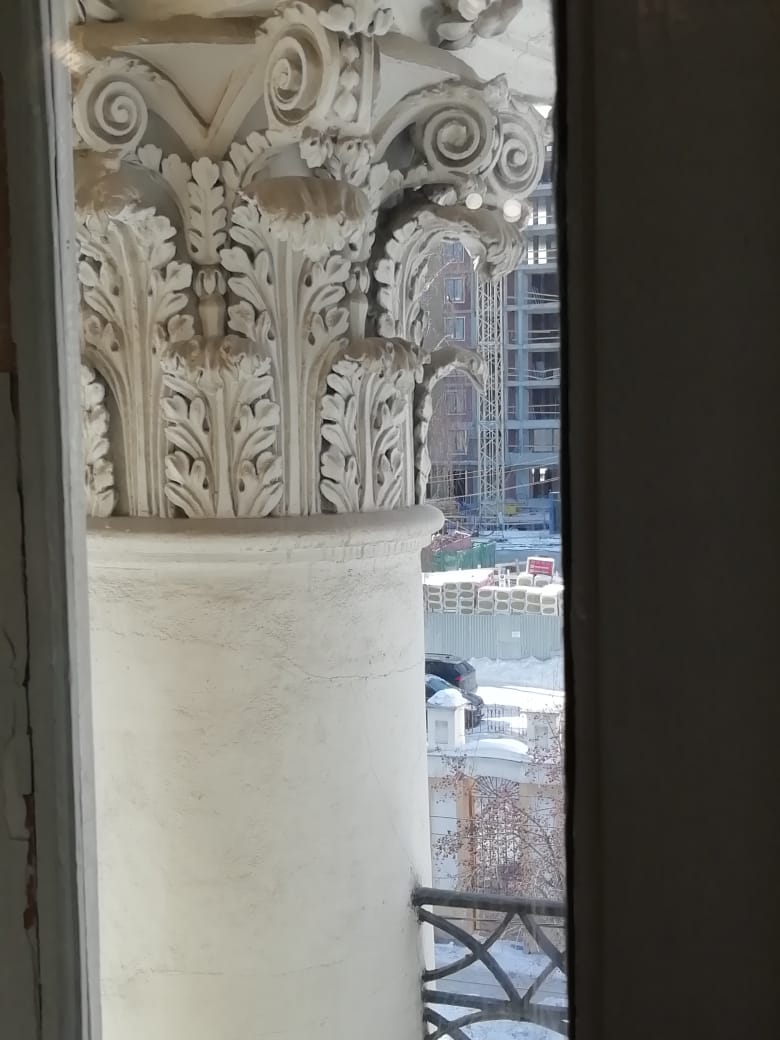 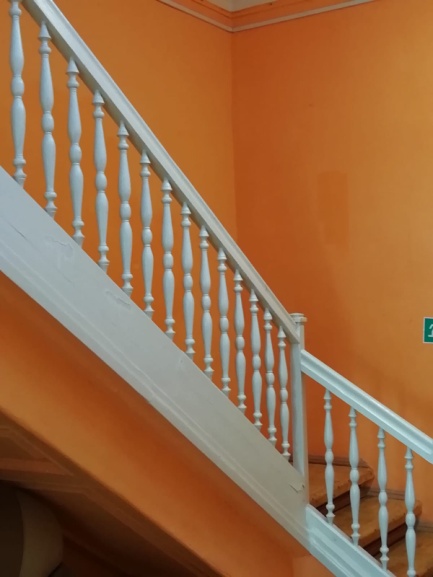 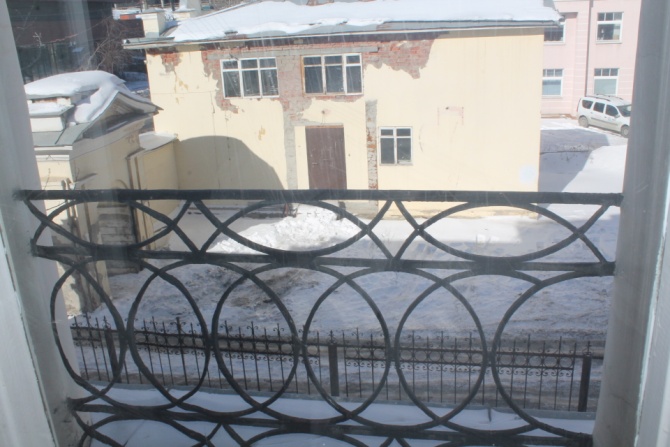 КЛЮЧ ОТ ВСЕХ ДВЕРЕЙ…
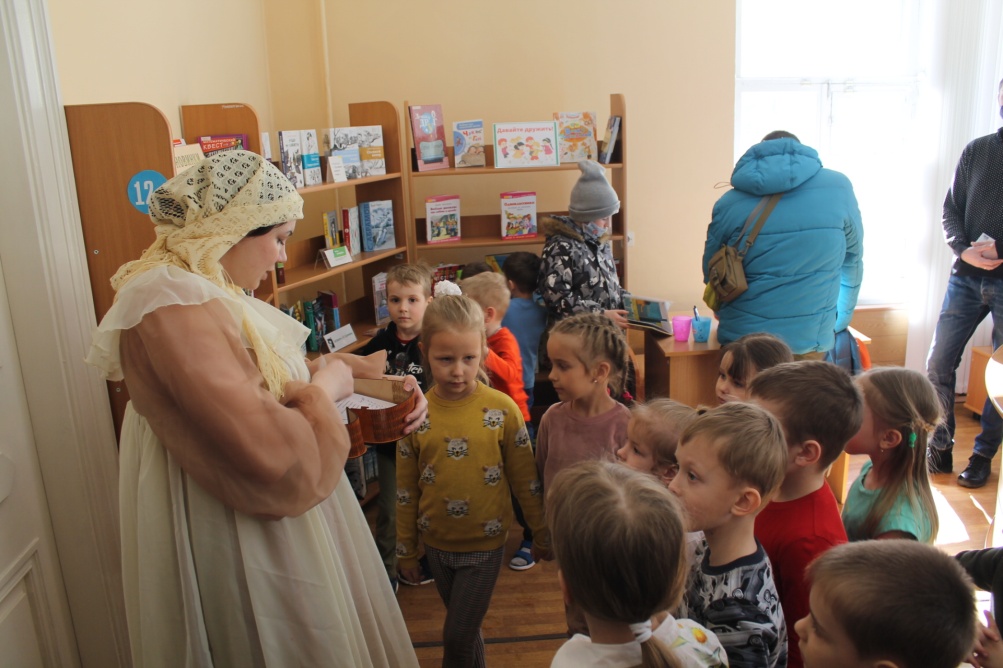 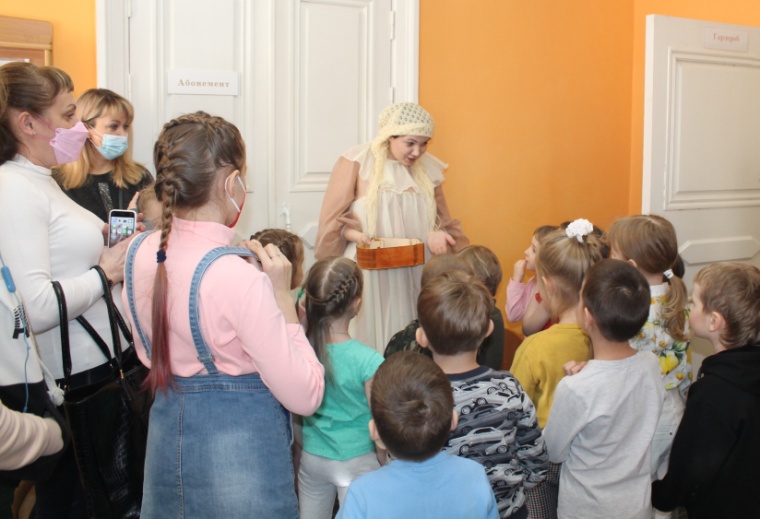 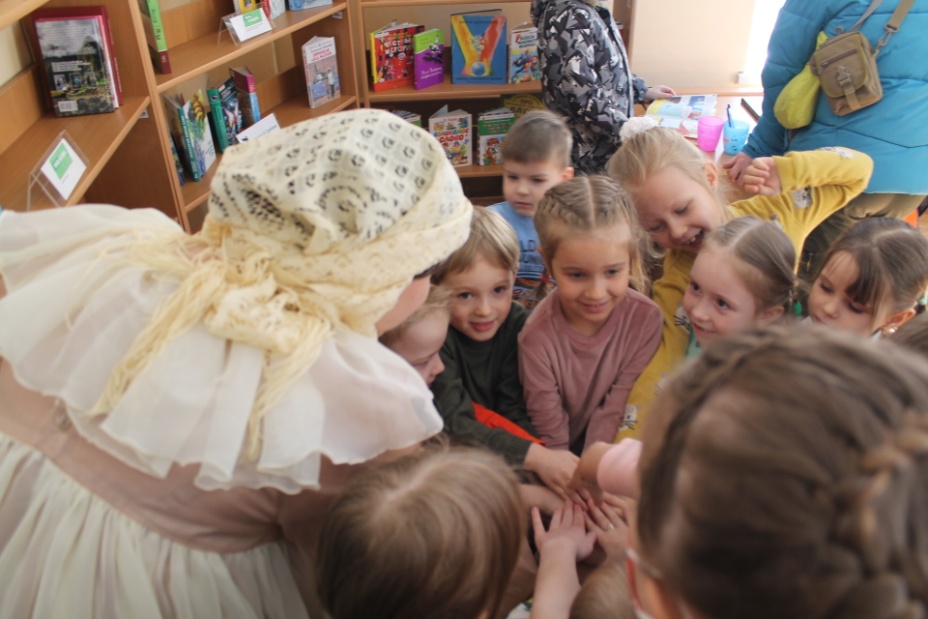 1 этаж библиотеки «Малая Герценка» ранее был Молебельной. 
Теперь это «Детский дворик» Абонемент 0+
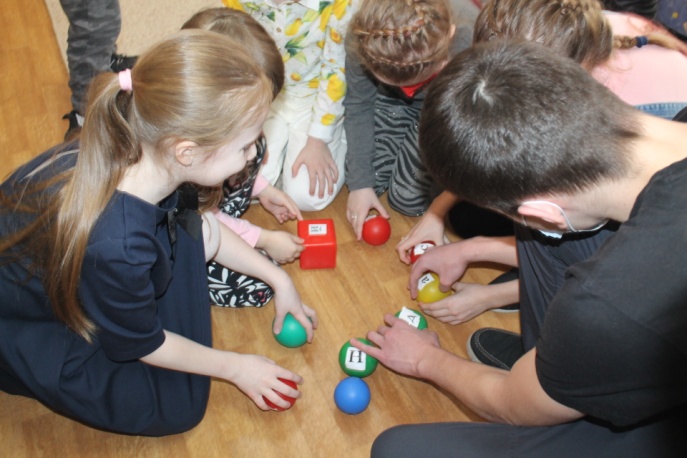 У каждого помещения своя история…
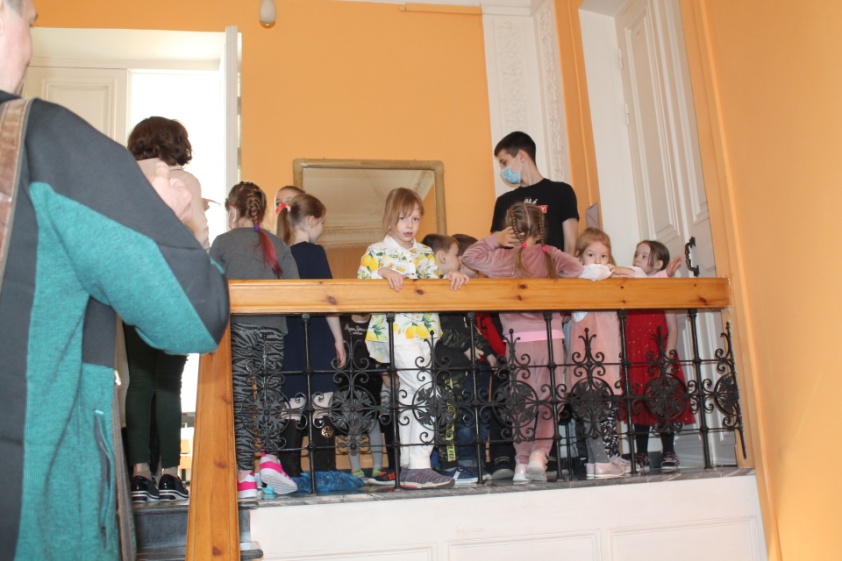 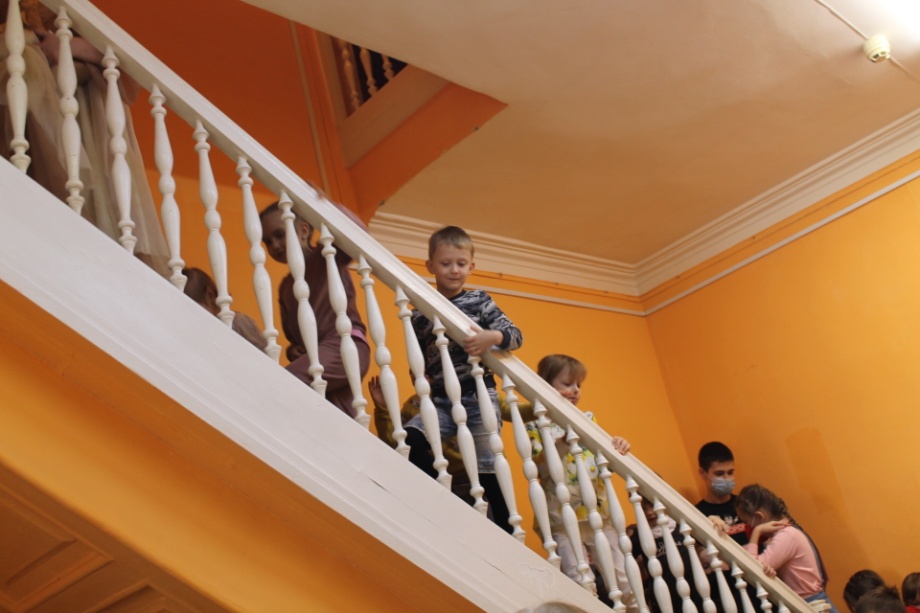 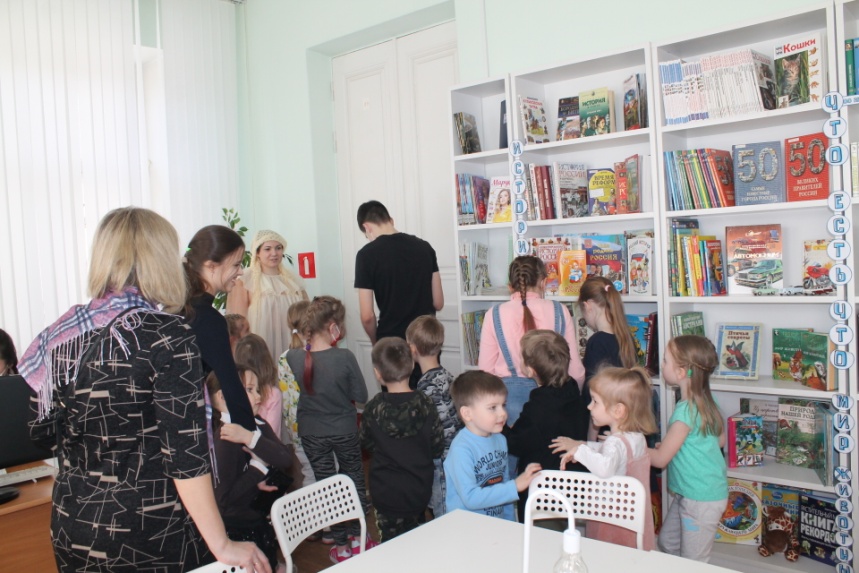 Зал, где проходили творческие вечера, балы…
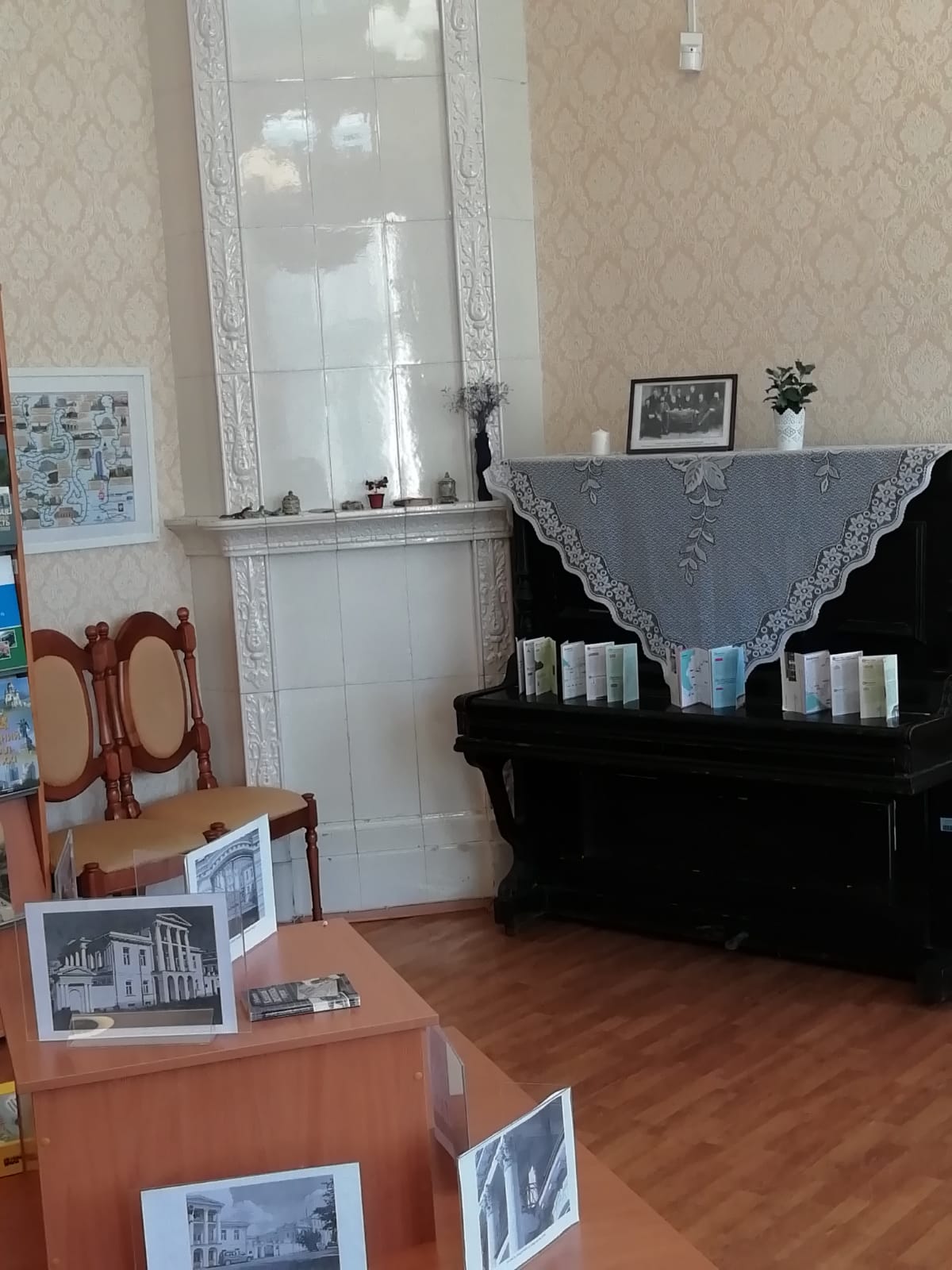 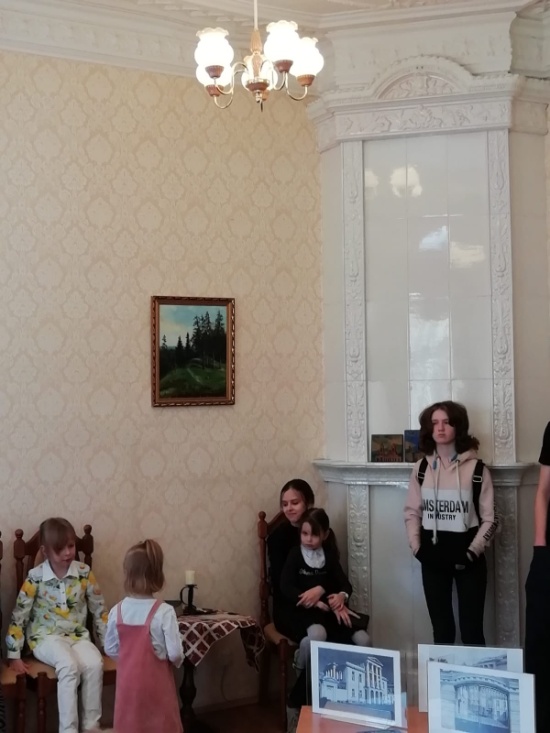 2 этаж библиотеки «Малая Герценка» Зал 19 века, где проходили балы. 
теперь зал краеведения с изразцами и сохранившимися печами.
Каминный зал. Ранее собирались всей семьёй, а так же устраивались званные ужины.
Как построить, как сохранить…
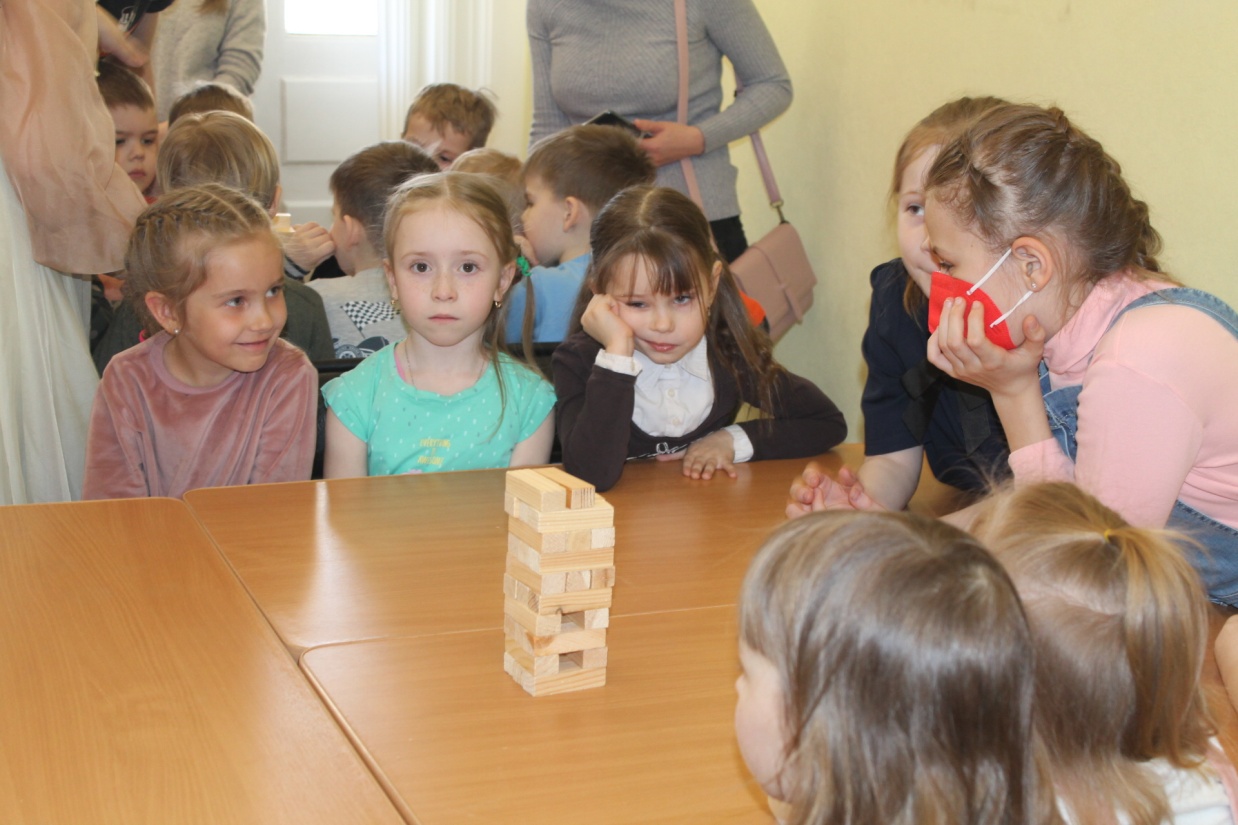 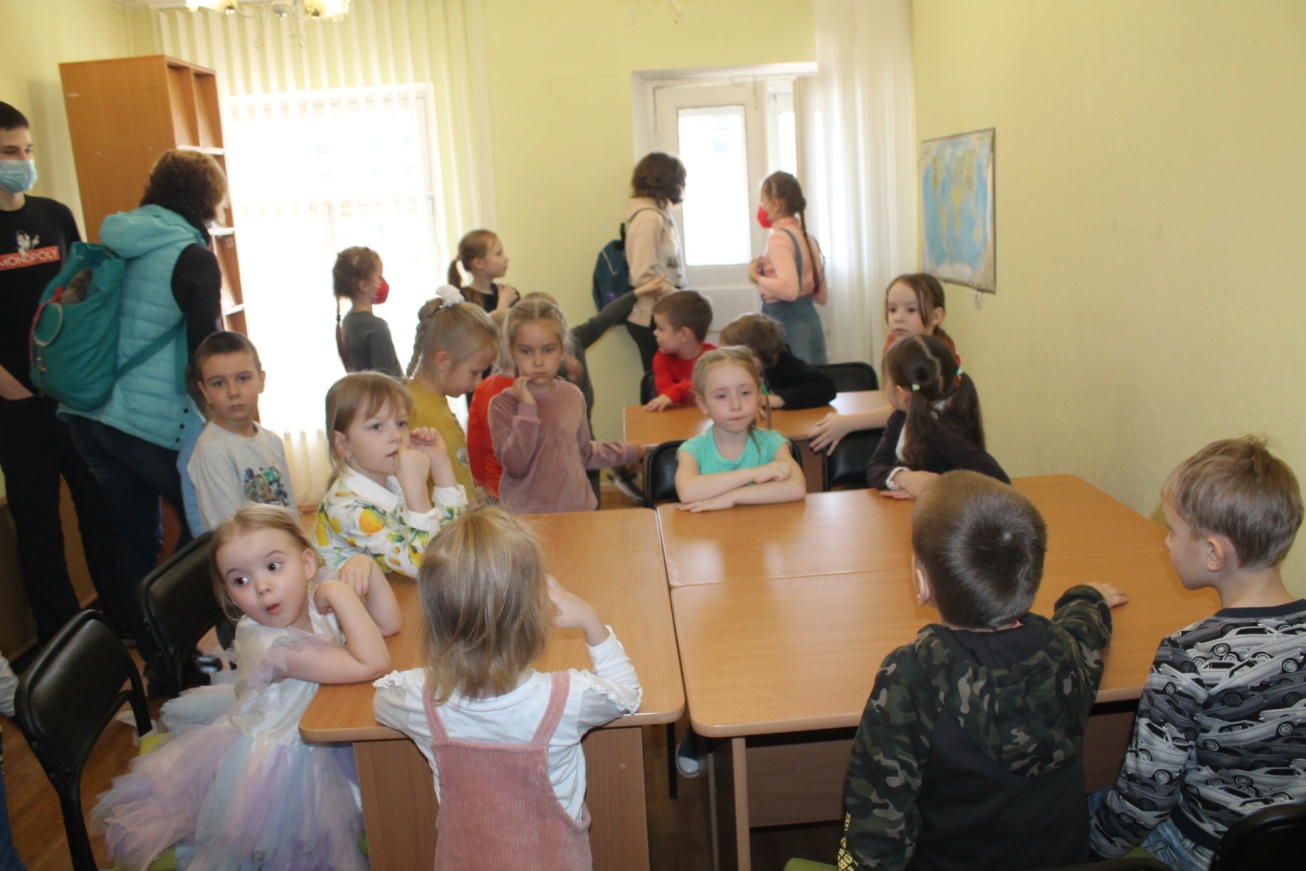 3 этаж (мезонин). 
Ранее детские комнаты. 
Теперь мастерские для детей.
Чем занимали детей в старину…
2 этаж 
Кухня, где готовили обеды. Теперь чаепитная комната.
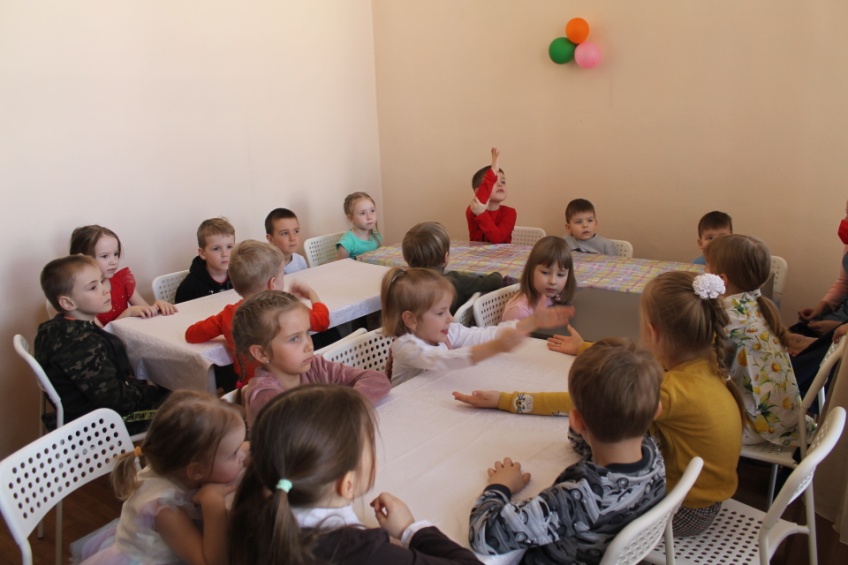 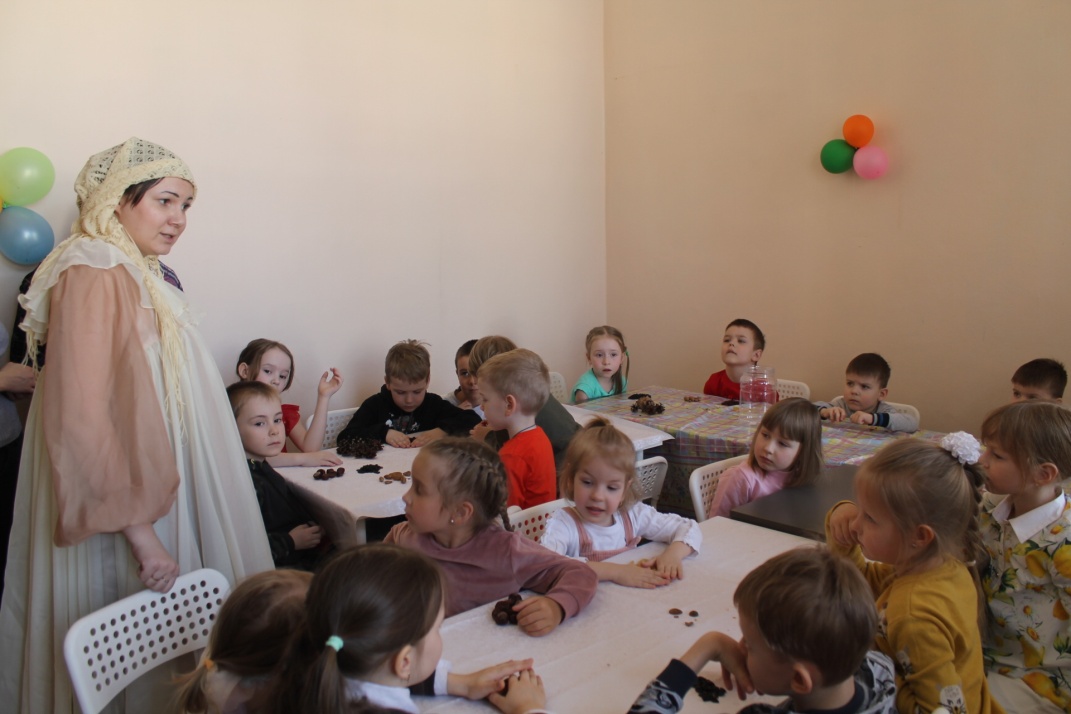 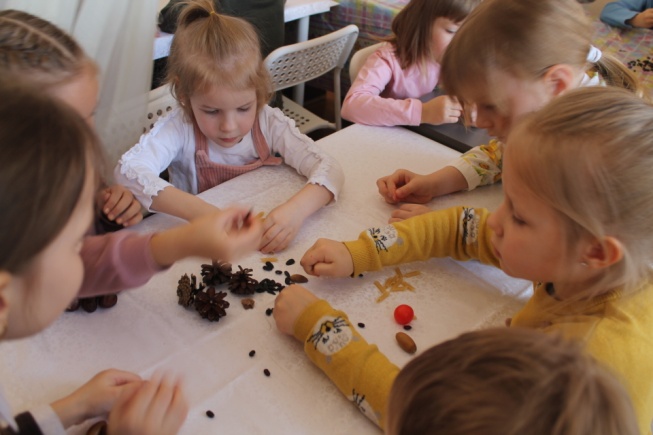 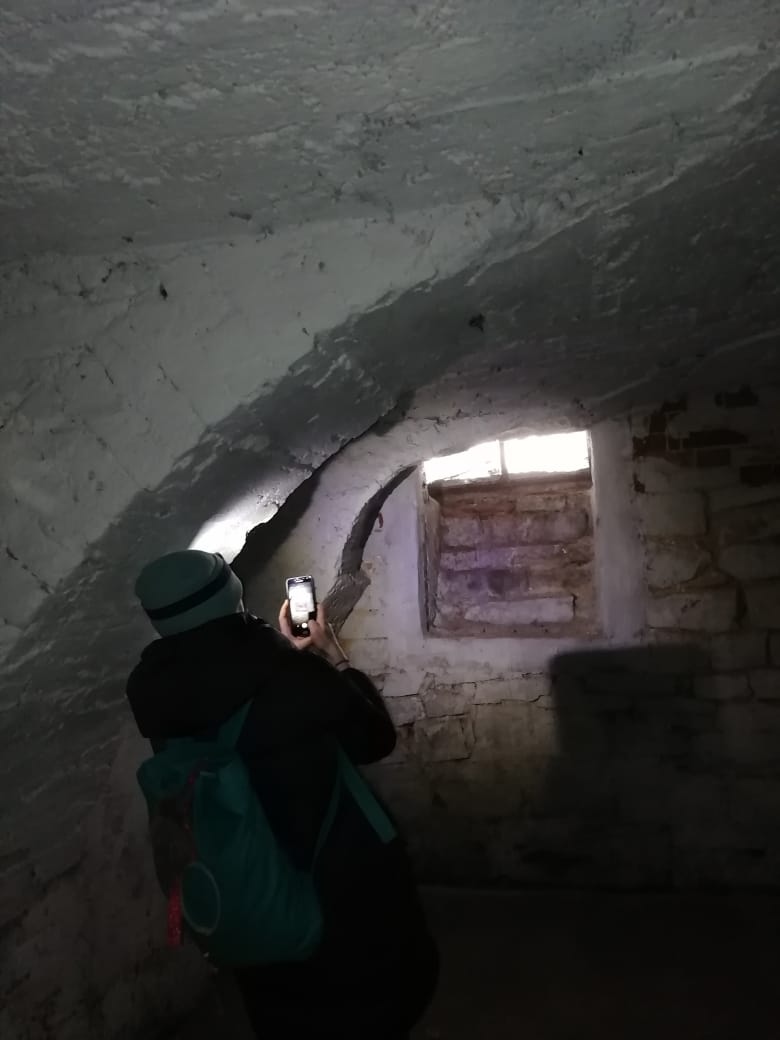 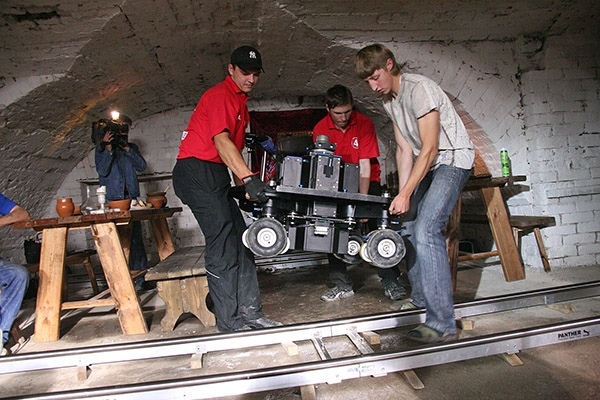 Кадр со съемки фильма «Золото» с участием актера Сергея Безрукова. Для съемки подвал переделывали под трактир 19 века
Путешествие в подвал…
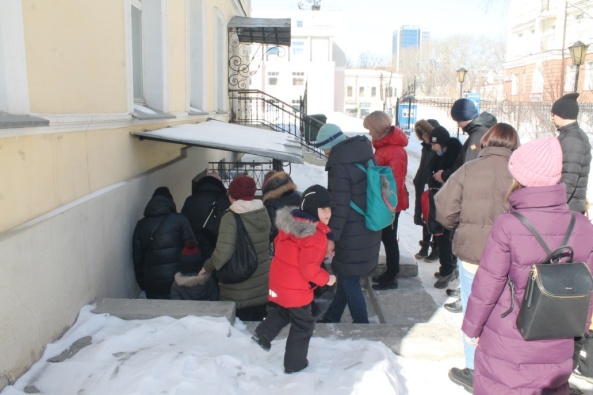 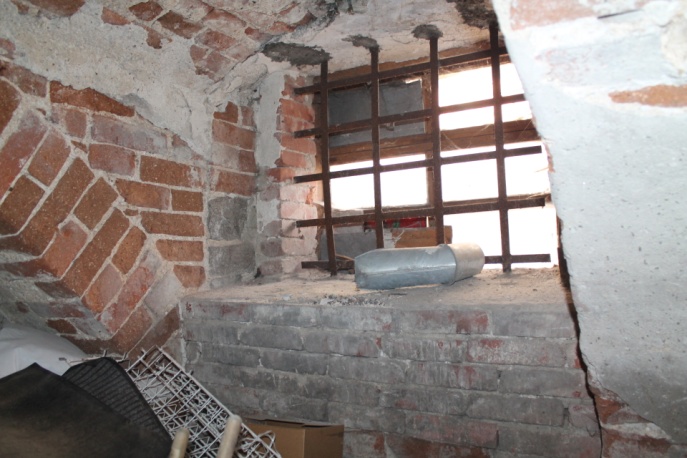 Как использовались помещения подвала в разное время..
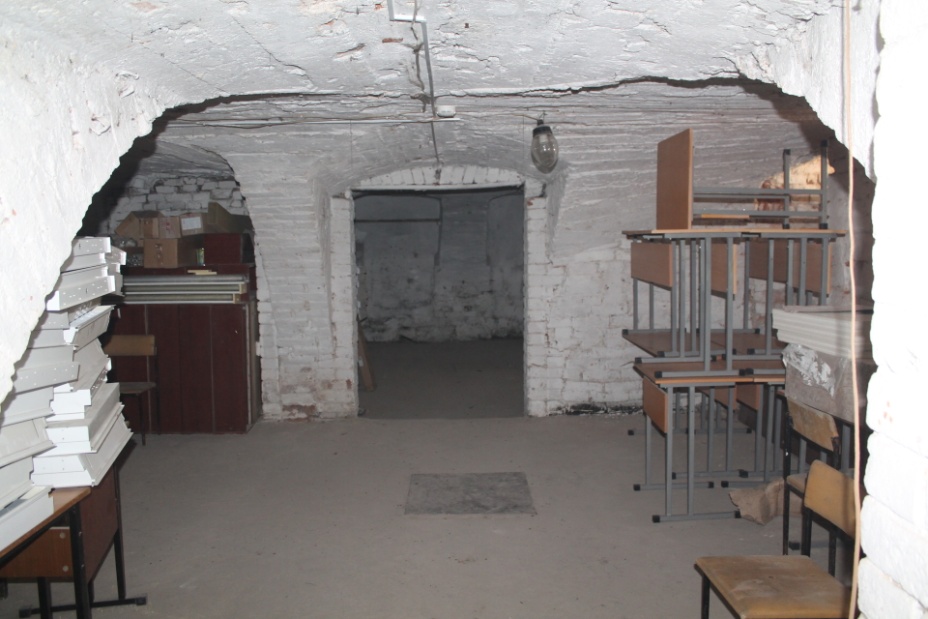 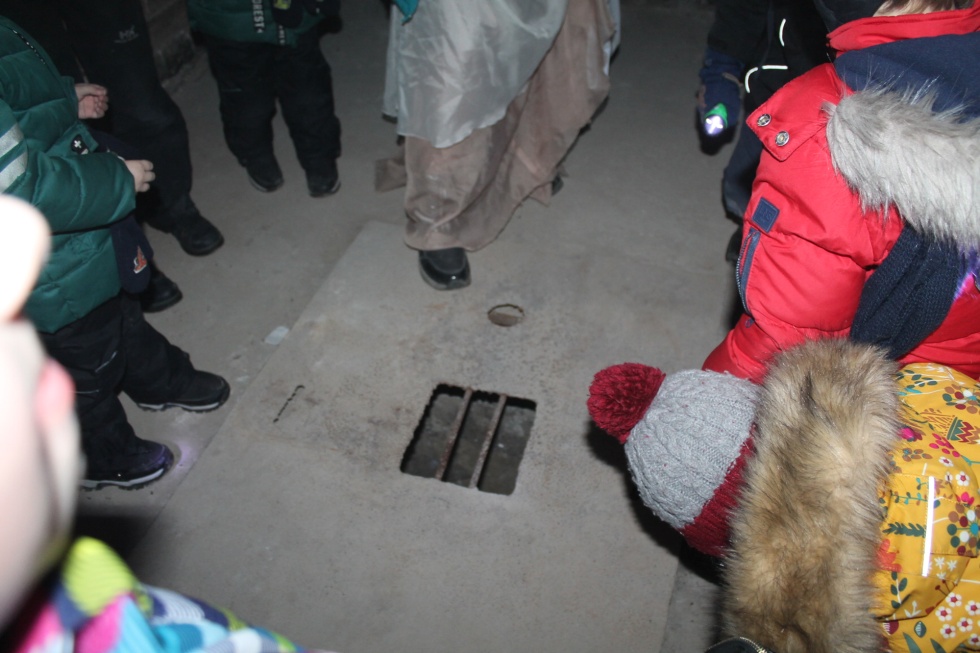 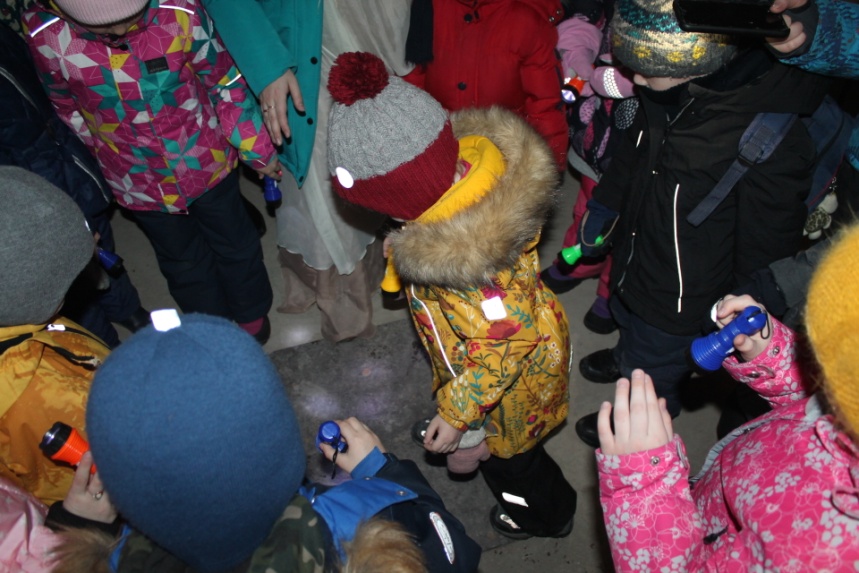 Канализация в 19 веке
Прогулка с детьми по улице Посадской г.Екатеринбурга
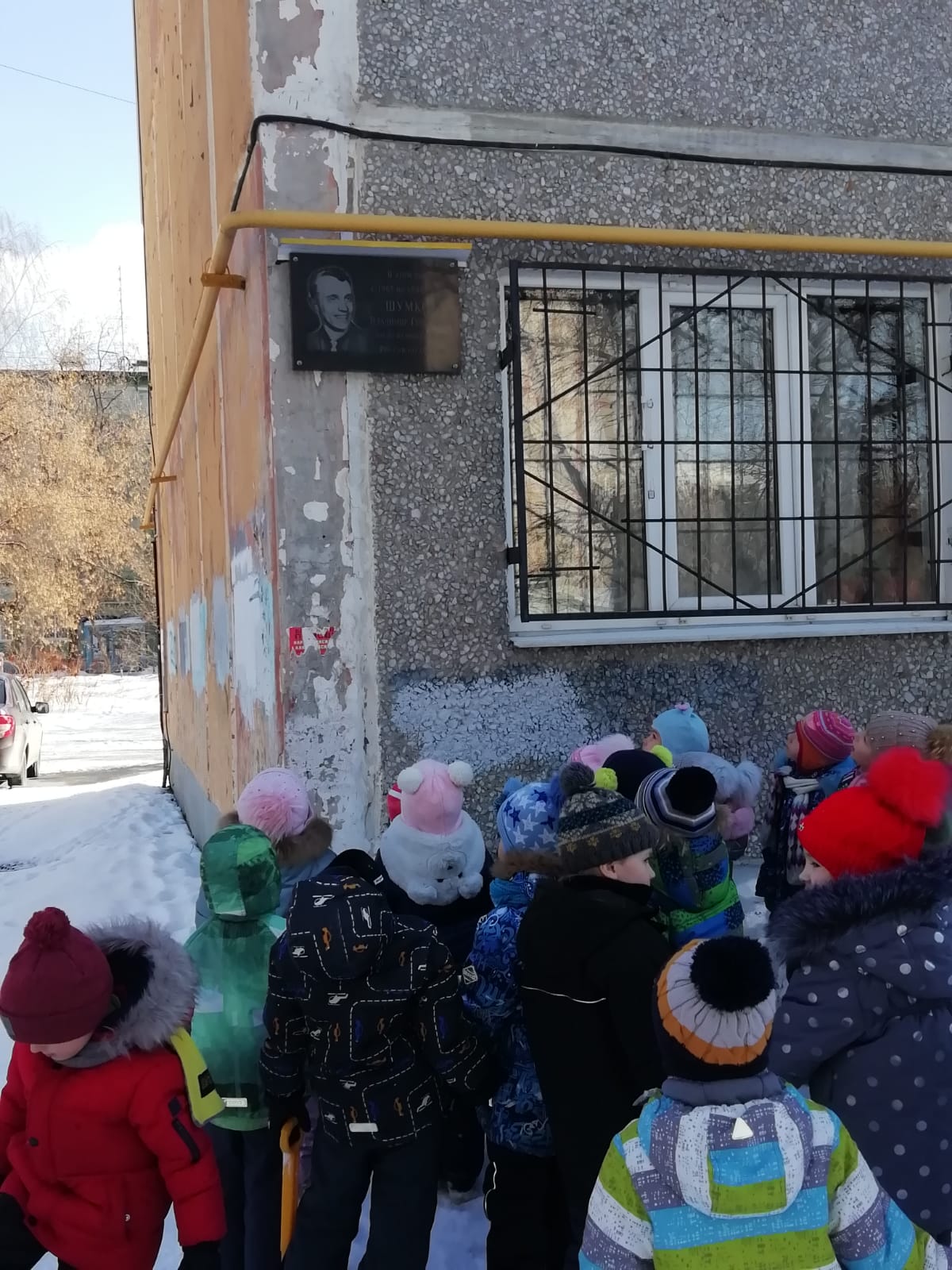 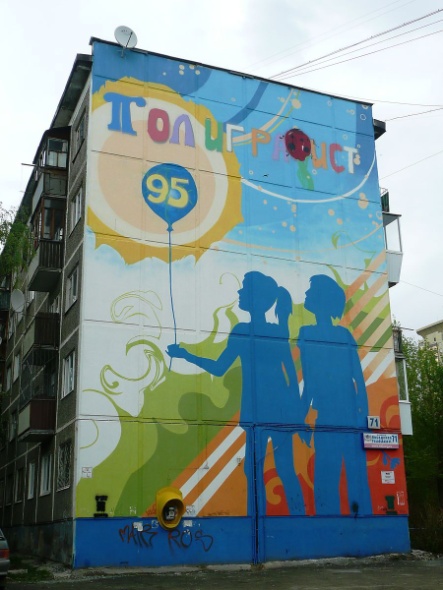 Тематическое занятие «Как стать великим хоккеистом»
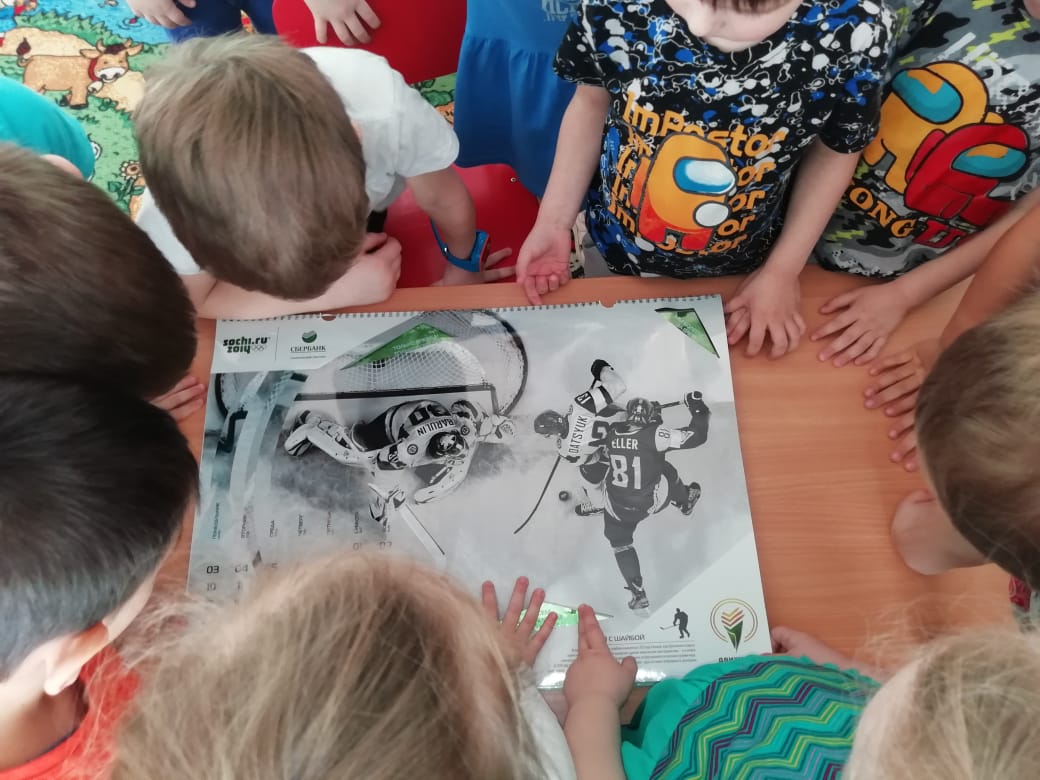 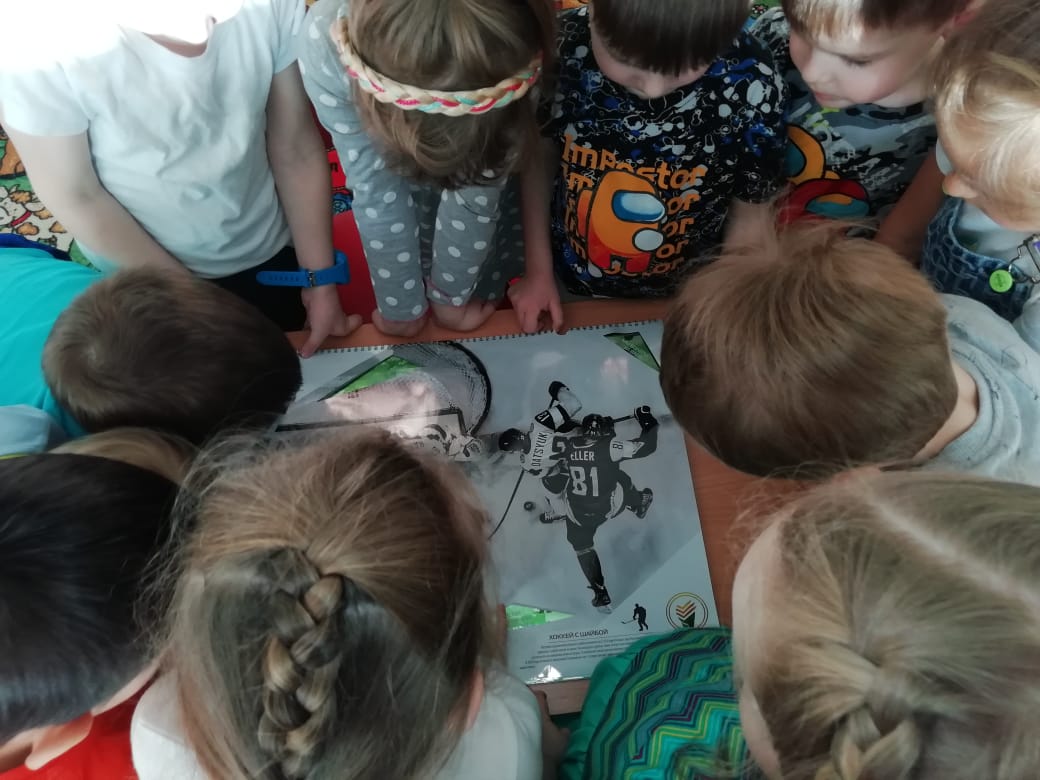 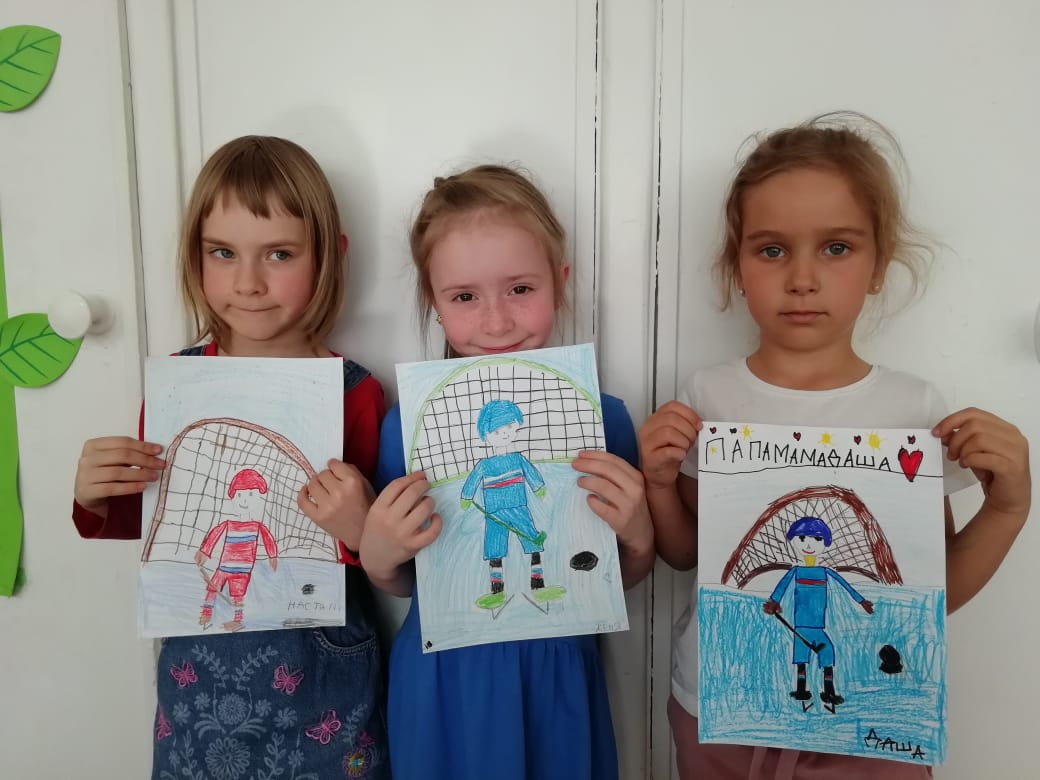 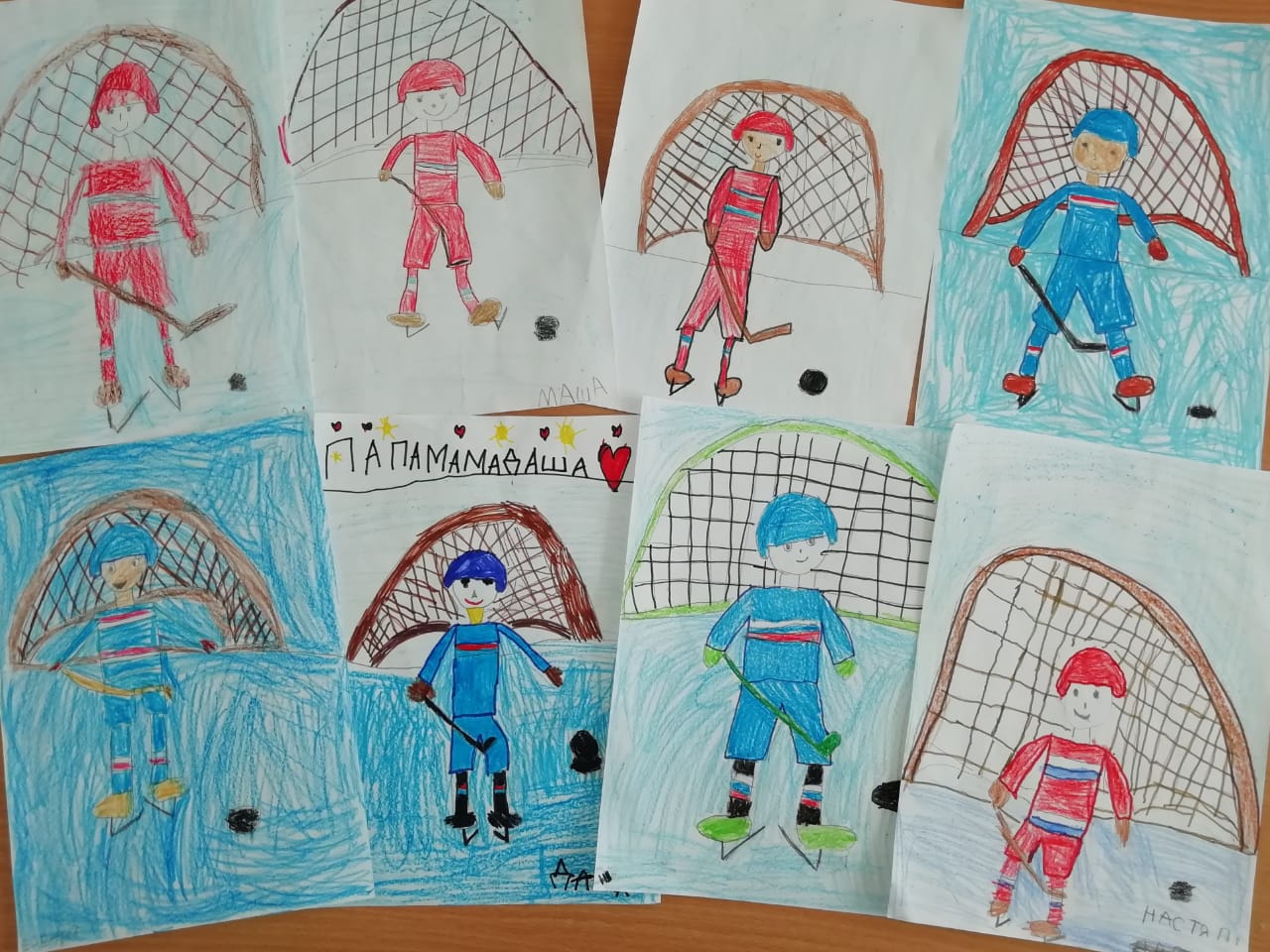 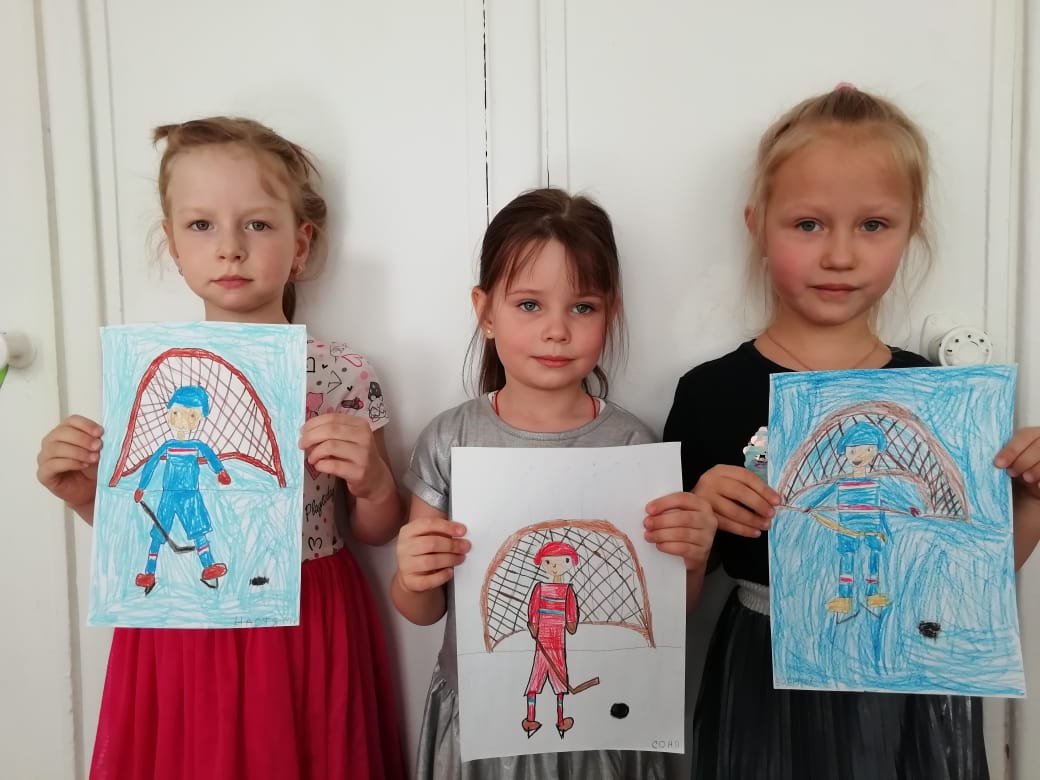 Занятие на тему «История почтовой марки»
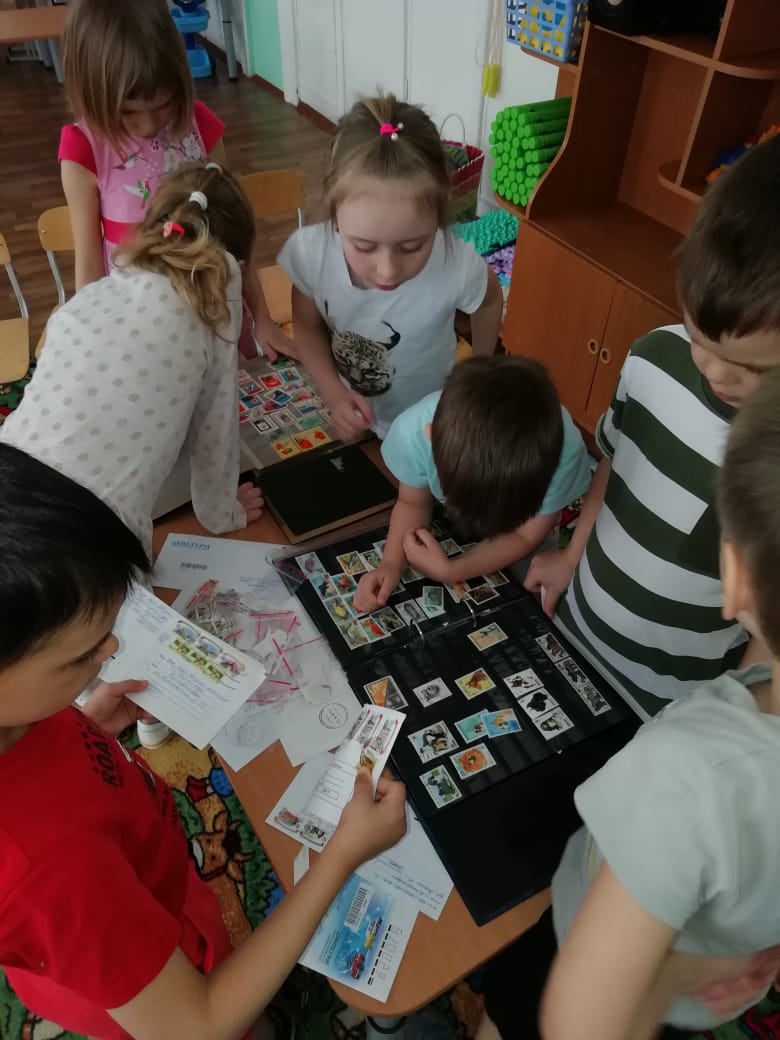 Продукт деятельности родителя (законного представителя) Ларионовой Г.А.МАРКА
Создание коллекции марок проекта.
Дальнейшая работа:
дети, родители, педагоги разрабатывают макеты, эскизы марок под впечатлением организованных мероприятий